The benefits and challenges of open access to legal knowledge: a South African perspective
Presented by Siviwe Bangani
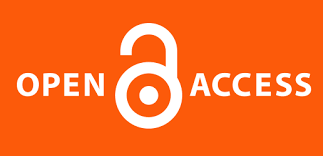 Presentation outline
Introduction 
The Concept of Open Justice and Open Access (OA)
Objectives of the paper
Historical development of OA to legal knowledge (LK) in South Africa
Open access legal resources in South Africa
Benefits of OA to LK
Challenges of OA to LK
Conclusion 
References
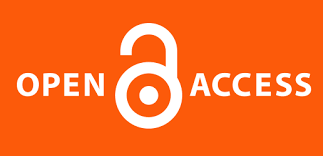 Introduction
"Justice must not only be done it must be seen to be done“

Courts should be transparent

Founding values of the Constitution - accountability, responsiveness, transparency, and openness

Bill of Rights of the Constitution promotes right to "access to information" and "Equality before the law"

Internet accessible to more than 26 million people in RSA (Goldstuck; Internet Society)
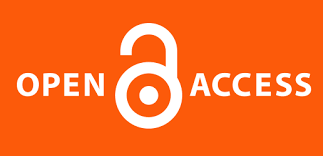 The Concept of OA & Open Justice
OA – "information that is freely available on the public Internet, permitting any users to read, download, copy, distribute, print, search, or link to the full texts of articles, crawl them for indexing, pass them as data to software, or use them for any other lawful purpose, without financial, legal, or technical barriers other than those inseparable from gaining access to the Internet itself." (Budapest Open Access Initiative, 2002)
Open Justice - a principle of the common law that proceedings ought to be open to the public, including the contents of court files and public viewing of trials (Duhaime.Org)
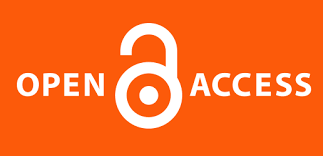 Objectives of the Paper
To highlight the historical development of open access to legal knowledge in South Africa
To establish the current situation with regards to OA to legal knowledge in South Africa.
To pinpoint the benefits of OA to legal knowledge in South Africa.
To identify challenges associated with OA to legal knowledge in South Africa
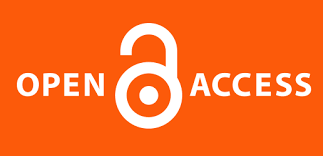 Historical development of OA to LK in S.A.
International Drivers:
International OA statements and declarations i.e Declaration on Free Access to Law  - 2002, Budapest Open Access Initiative – 2002, Berlin Declaration – 2003, Durham Statement on Open Access to Legal Scholarship – 2008.
International Legal Information Institutes - Legal Information Institute of the Cornell Law School (1992), Canadian Legal Institute (1993), Australasian Legal Information Institute (1995)
National Drivers
Interim Constitution in 1993 and Constitution of RSA, 1996 - "right of access to information".
Southern African Legal Information Institute (SAFLII), 2003
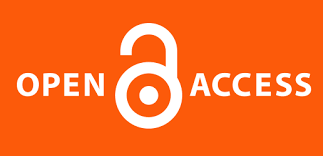 Historical development of OA to LK in S.A.
International Drivers:
International OA statements and declarations i.e Declaration on Free Access to Law  - 2002, Budapest Open Access Initiative – 2002, Berlin Declaration – 2003, Durham Statement on Open Access to Legal Scholarship – 2008.
International Legal Information Institutes - Legal Information Institute of the Cornell Law School (1992), Canadian Legal Institute (1993), Australasian Legal Information Institute (1995)
National Drivers
Interim Constitution in 1993 and Constitution of RSA, 1996 - "right of access to information".
Southern African Legal Information Institute (SAFLII), 2003
IR’s – 22 Universities have IR, 15 of those have Law Faculties.
NRF OA Statement – research sponsored by NRF be made available OA on IR's
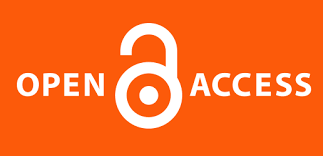 Historical development of OA to LK in S.A.
International Drivers:
International OA statements and declarations i.e Declaration on Free Access to Law  - 2002, Budapest Open Access Initiative – 2002, Berlin Declaration – 2003, Durham Statement on Open Access to Legal Scholarship – 2008.
International Legal Information Institutes - Legal Information Institute of the Cornell Law School (1992), Canadian Legal Institute (1993), Australasian Legal Information Institute (1995)
National Drivers
Interim Constitution in 1993 and Constitution of RSA, 1996 - "right of access to information".
Southern African Legal Information Institute (SAFLII), 2003
IR’s – 22 Universities have IR, 15 of those have Law Faculties.
NRF OA Statement – research sponsored by NRF be made available OA on IR's
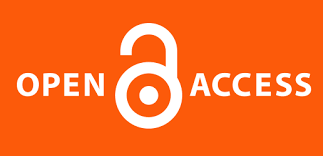 Open access legal resources in SA
Open Access to Case Law in South Africa (Southern African Legal Information Institute, Constitutional Court Cases and Judgments, and Polity website)
Open Access to Scholarly Journals in South Africa (DHET approved = Potchefstroom Electronic Law Journal, African Human Rights Law Journal, Constitutional Court Review, De Jure, Fundamina: a journal of legal history, Law, Democracy and Development (LDD), Speculum Juris, & South African Journal of Bioethics and Law.) 
     Others (not DHET approved) = Crime Research in South Africa, De      
     Rebus, Journal for Estate Planning Law & Juta's Business Law)
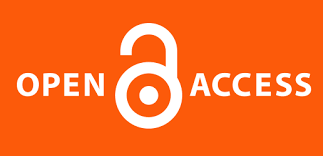 Benefits of OA to legal knowledge
Strengthens democracy – "democracy dies behind closed doors"
Provides public access to authoritative legal information – information authenticated, reliable and accurate.
Better understanding of the justice system – judge fairness of decisions.
Assures the public that all are equal before the law – dispels fears of being treated unfairly by the system.

Ensures better synergy between the lower courts and higher courts – Inconsistencies likely to be minimised.
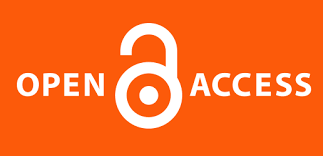 Benefits of OA to legal knowledge
Normalisation of legal education – students have equal chance of access to same legal documents.
Researchers and academics – have access to quality peer-reviewed  information.
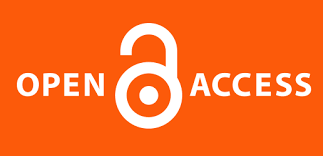 Challenges of OA to legal knowledge
Lack of equality access to Information – widen challenges associated with the digital divide 
High levels of illiteracy and language as a barrier to open access 
Distrust of the legal justice system – in some cases due to complex legal matters communities may have misconceptions of unfairness in the legal system.
OA to superseded legal information – judgements that were overturned can remain on OA platforms with no note indicating their appeal status.
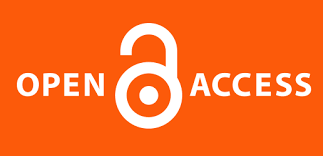 Conclusion
Openness is consistent with the South African legal system
The pace of OA to case law and legislation has been faster than secondary formats like journals and books.
Universities play a major role in making journals available OA.
NRF statement likely to have a significant impact on availability of legal information on IR's.
Though open access has many benefits most of those benefits are accrued by th
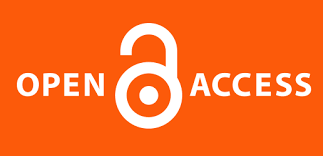 Acknowledgement
This presentation is based on a paper by the same author that was published by an OA journal “Library Philosophy and Practice”.  The full paper is accessible here: http://digitalcommons.unl.edu/libphilprac/1892/
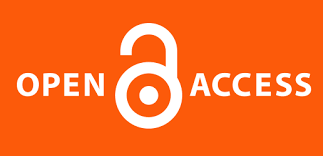 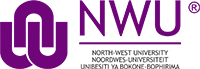 QUESTIONS?
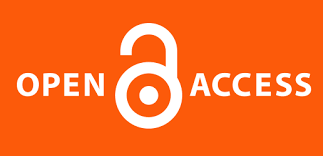